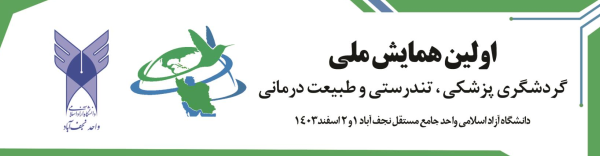 عنوان مقاله:
نام و عنوان نويسندگان:
ارائه ‌دهنده:
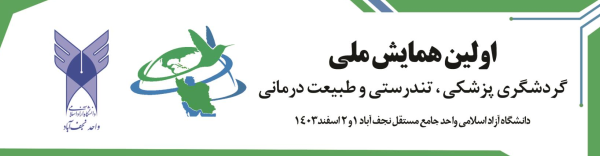 راهنمای ارائه شفاهی مقالات براي نويسندگان پذیرفته شده:

احتراماً از حضور مؤلفین محترمی که مقاله آنها در دومین همایش بازاندیشی در چشم اندازهای بوم‌های بیابانی چالش‌ها و فرصت‌های کالبدی، انسانی و اقلیمی، مورد پذیرش جهت ارائه به صورت شفاهی قرار گرفته است، دعوت می‌شود که به منظور حفظ نظم در ارائه مقالات به نکات ذیل توجه نمایید:

حداکثر زمان ارائه مقالات 15 دقیقه است. 

به منظور ارائه شفاهي مقاله، نويسندگان محترم باید فایل پاورپوینت ۲۰۰۳ و ۲۰۰۷ و 2010 (فرمت‌های .ppt، .pptx یا pps) در روز برگزاری کنفرانس بر روی سی‌دی به همراه داشته باشند. در تهیه این فایل دقت فرمایید که از فونت‌ میترا، سایزها و رنگ‌هایی استفاده نمایید که متن ها، شکل ها و جدول ها کاملاً خوانا باشند.
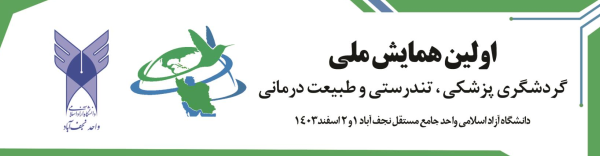 ارائه شفاهی مقالات لزوماً طبق برنامه زمانبندی انجام مي پذيرد و گواهی ارائه مقاله در همایش منحصراً برای مولفینی صادر می‌گردد که در زمان مشخص شده برای ارائه مقاله در اتاق مجازی حضور داشته باشند. 

فایل پی دی اف نهایی خود را به ایمیل ذکر شده در اخبار همایش ارسال فرمایید.